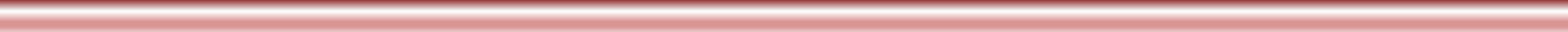 Delegación en el Estado de Campeche
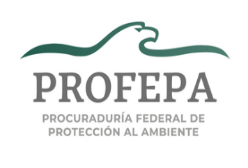 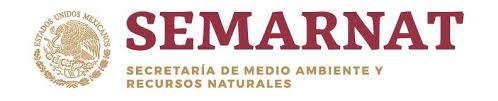 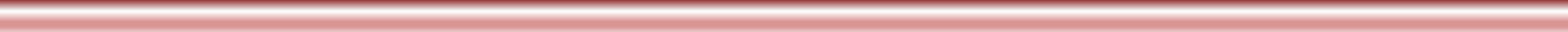 Procurador Federal de Protección al Ambiente
J11
5792
Subdelegación de Inspección de Recursos Naturales
Subdelegación Jurídica en el Estado de Campeche
Subdelegación de Inspección Industrial
6016
O31
5955
O31
O31
5977
Inspector Elite
Departamento de Representación Regional (A)
Abogado Especialista
O11
6273
O11
6295
O11
6249
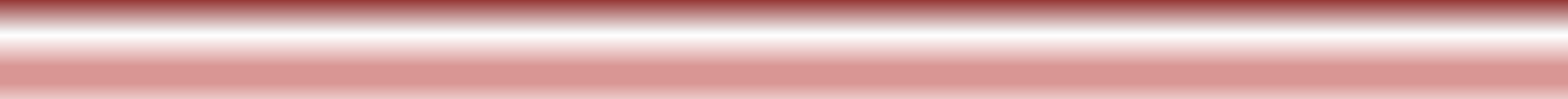